ERASMUS
Entretien d’une chaussée souple -      trafic T3
Département du Nord
Cas de la RD 438PR 2+300 - PR 5+000
Localisation de l’étude
Situation de l’étude RD 438
La RD 438
Chaussée bidirectionnelle à 2 voies
Largeur actuelle : 5,50m
Longueur de la section étudiée 3000m
Chaussée  de type souple
RD 438  : la problématique
En 2020, le trafic de la RD 642, en travaux, a été dévié sur la RD 438 pendant 3 mois.
Nombreuses zones de faïençage suite à cette déviation
RD 438  Trafic
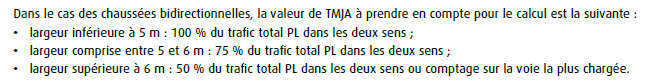 Largeur varie entre 5,50m et 5,75m

Trafic PL  2019 ….. 140 PL dans les 2 sens

Trafic PL  2019 ….. 70 PL /J
RD 438  Trafic
En 2020, les travaux sur la RD 642 ont amené à dévier le trafic PL de cette voie estimé à 2000 PL/j  vers la RD 438 pendant 90 jours.
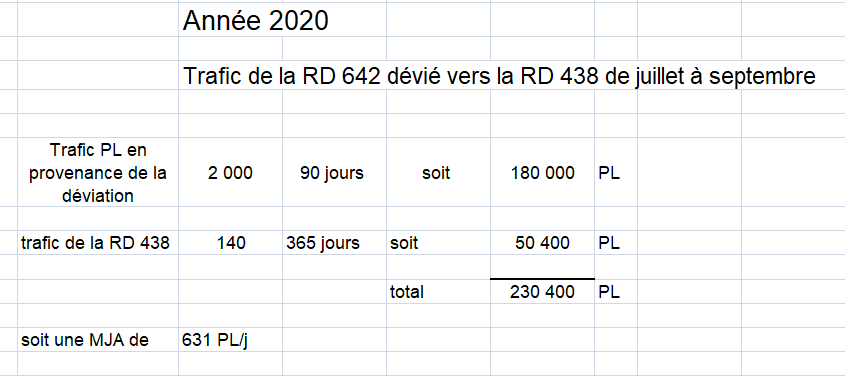 RD 438 saisie trafic dans Erasmus
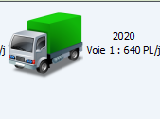 Année 2020 : trafic dû à la déviation de la RD 642
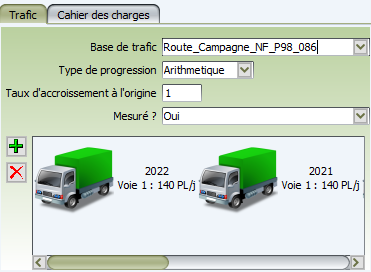 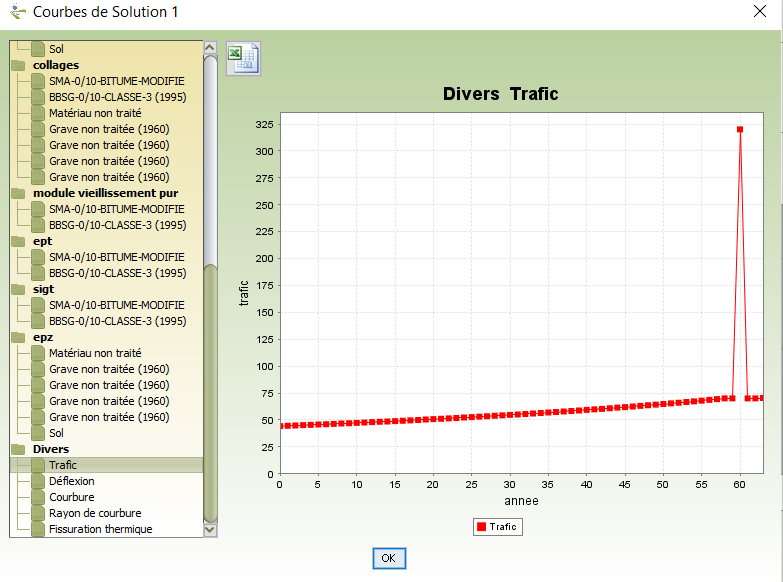 RD 438
Quelques photographies de la section étudiée entre les PR 3 et PR 5
RD 438  photo 2023
RD 438  photo 2023
Seuils à maintenir
RD 438  photo 2023
RD 438  photo 2023
RD 438  photo 2023
RD 438  photo 2023
RD 438  photo 2023
RD 438  photo 2023
Zone carottage DK 86
RD 438 zone du carottage DK 85
RD 438 relevé de dégradations
Les dégradations observées
Quelques fissures longitudinales
Important faïençage en bandes de roulement axe et rives
Orniérage rives 10 à 15mm
Nombreuses Réparations, notamment en rives
RD 438  - La déflexion
RD438 - déflexion-commentaires
Mesures réalisées juin 2023 par le Cerema dans les 2 sens de circulation

Valeurs de déflexion :
Valeurs élevées en rives : deflexion caractéristique de 315/100 sens + et 354/100 pour le sens -
 Valeurs en axe de l’ordre de 250/100
Absence de détail dans le découpage des valeurs
RD438 - déflexion-commentaires
La maîtrise d’œuvre signale qu’un très important orage a eu lieu les jours précédents affectant  probablement les résultats des mesures de déflexion.
Les carottages – Mai 2023
Implantation des carottages
Implantation des carottages /déflexion
Une fiche par carottage
RD 438  La structure
C1-DK89
C2-DK88
C3-DK87
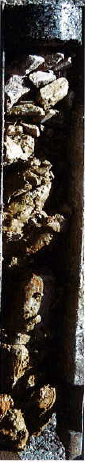 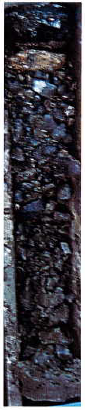 Béton bitumineux
25 à 30 cm GNT
RD 438  La structure
C4- DK86
C5- DK85
C6- DK84
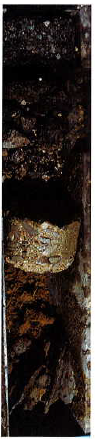 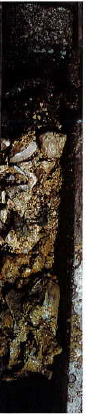 Béton bitumineux
environ 25 cm  GNT
vue panoramique des carottages
RD 438 : diagnostic C1-DK9
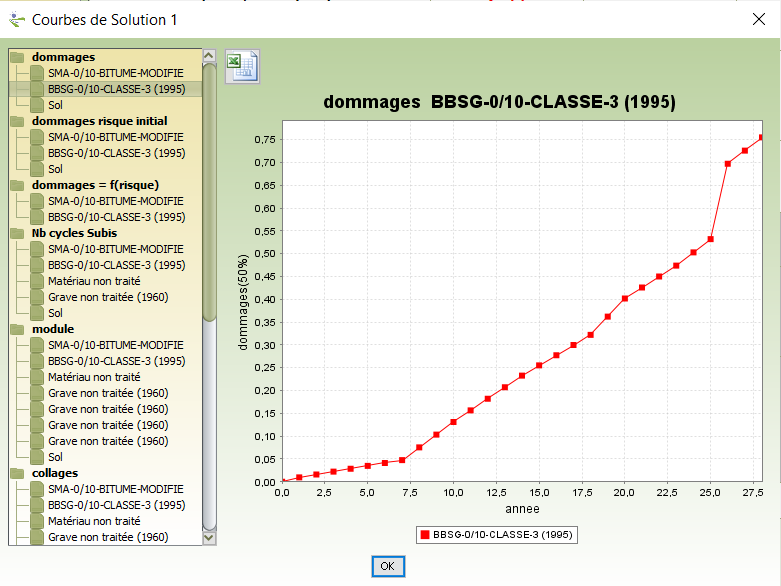 Trafic déviation 2020
RD 438 : diagnostic C6-DK4
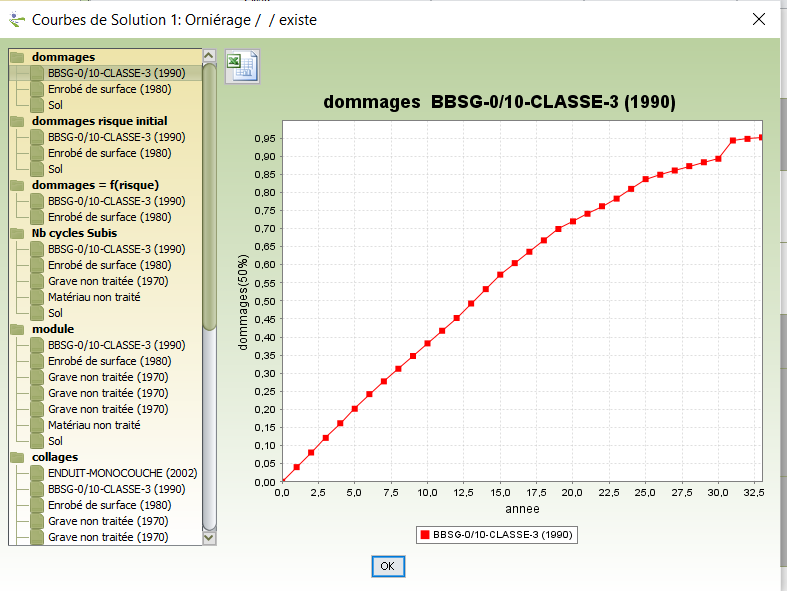 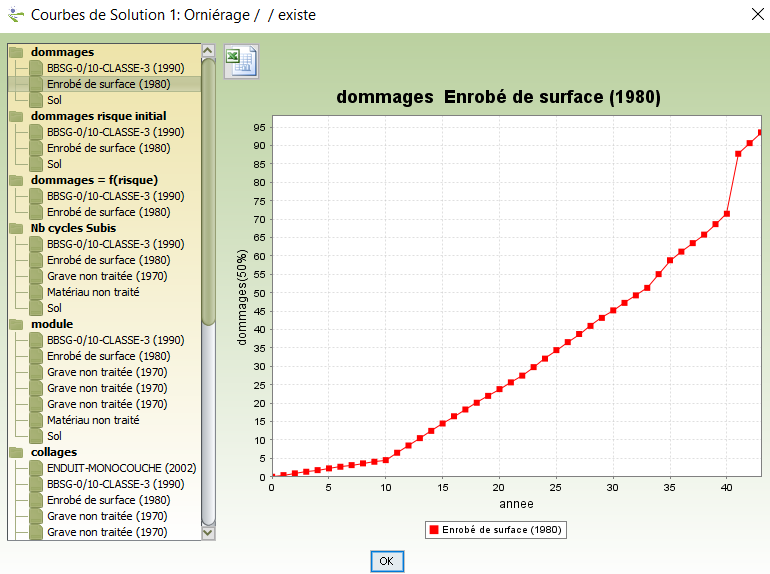 RD 438 cahier des charges
Durée de calcul de dimensionnement 15 ans
Contrainte de seuil : Le Département souhaite étudier 2 niveaux finis
Niveau actuel +6cm
Niveau libre

Le Département souhaite pour cette étude:
Des solutions bitumineuses
Des solutions de retraitement en place
RD 438  Recherche des conceptions bitumineuses
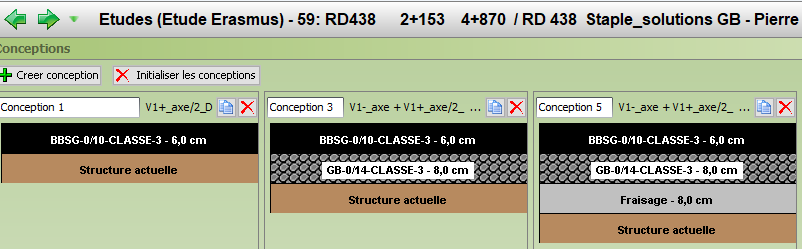 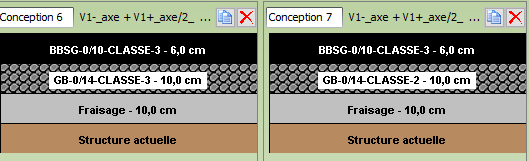 Conception ajoutée manuellement
Les solutions bitumineuses GB
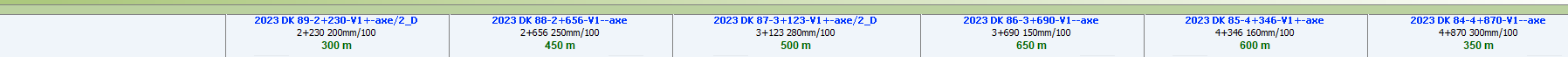 BBSG
Fr 8cm + 8GB +6BBSG
8GB +6BBSG
Fr 10cm + 10GB cl3 +6BBSG
Fr 10cm + 10GB cl2 +6BBSG
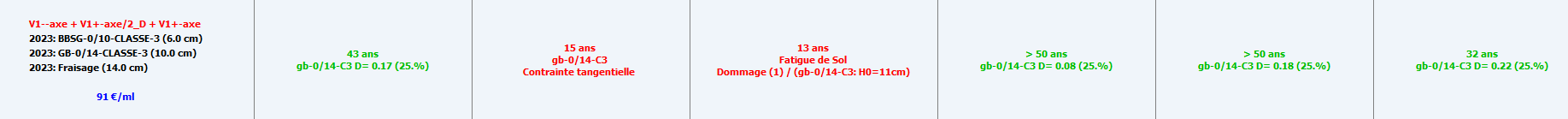 Fr 14cm + 10GB cl3 +6BBSG
Recherche de conceptions de retraitement
Recherche de conceptions de retraitement
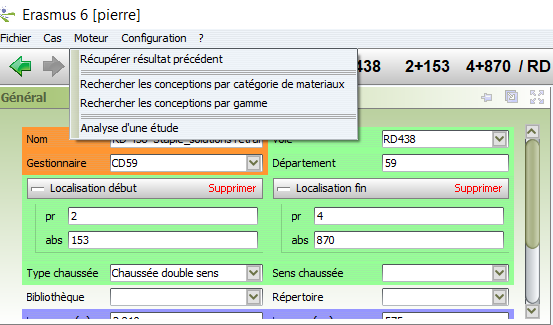 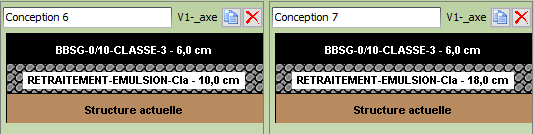 Les solutions retraitement à l’émulsion
Solutions de retraitement de classe 1 : C1a ou C1b
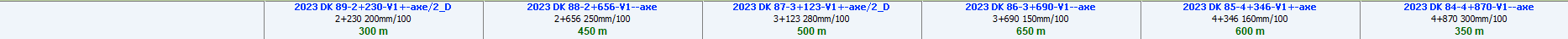 Retrait Cl 1 a sur 10cm +BBSG
Retrait Cl 1 a sur 12cm +BBSG
Retrait Cl 1 b sur 11cm +BBSG
Retrait Cl 1 b sur 13cm +BBSG
Retrait Cl 1 a sur 18cm +BBSG
Les solutions retraitement à l’émulsion
Solutions de retraitement de classe II : CII 1a ou Classe II 1b
Pas de solution pour l’itinéraire pour cette classe de retraitement
Les solutions
Solution Grave bitume cl3 + BBSG : niveau  + 6cm
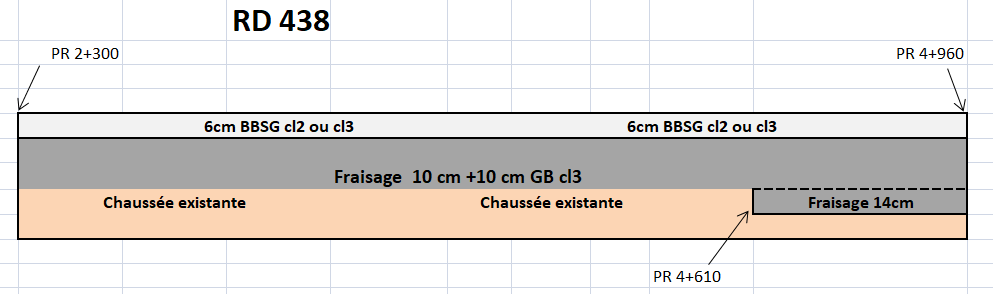 Les solutions
Solution retraitement de classe I
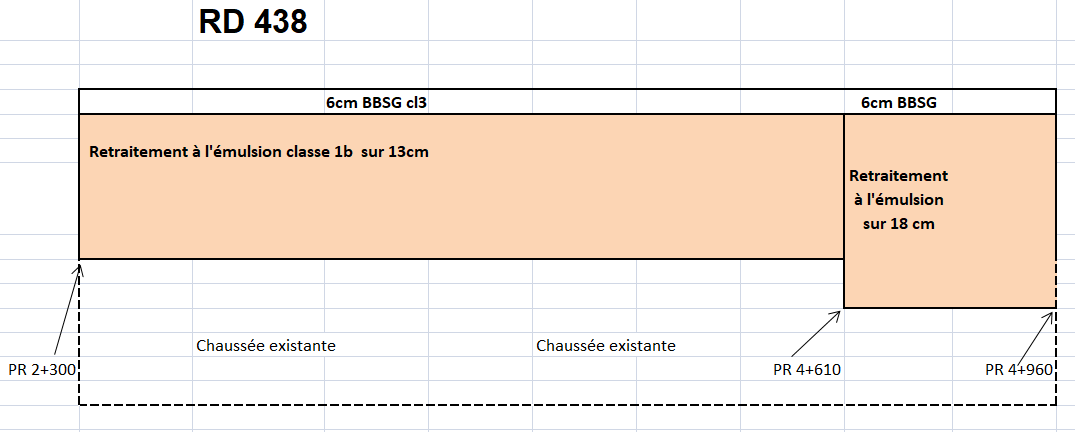 Conclusions
La déviation du trafic de la RD 642 a généré des dégradations sur la RD 438
Ce trafic a été pris en compte par Erasmus dans l’étude
Conformément au souhait du maître d’œuvre les solutions de produits bitumineux et de retraitement ont été étudiées
Deux solutions sont proposées
Après chiffrage, le maître d’œuvre pourra faire son choix technique et économique
Merci de votre attention